«Свойства  воды, снега  и   льда»
Подготовила  Лисунова Инга  Альгевна
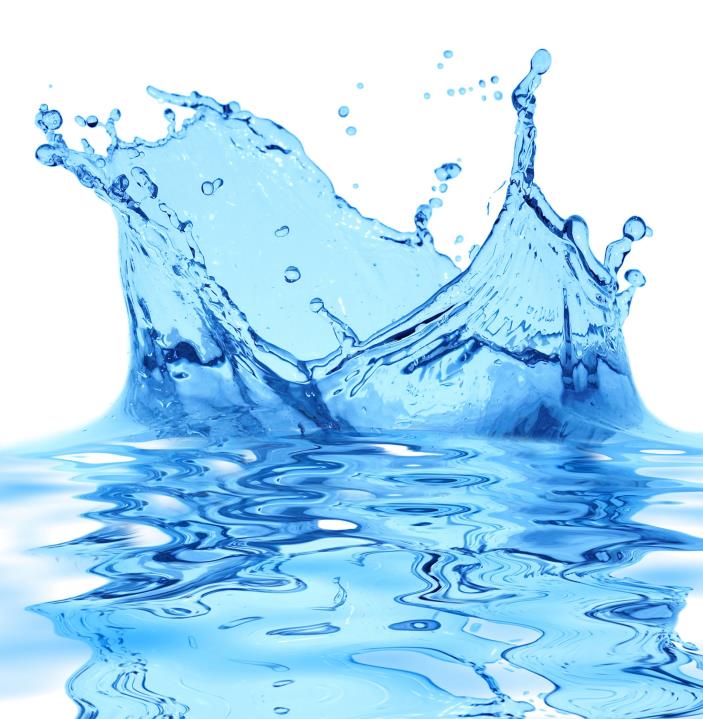 Вода
Вода не имеет цвета, она прозрачная
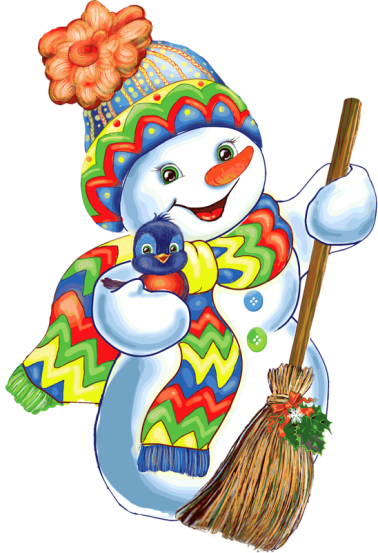 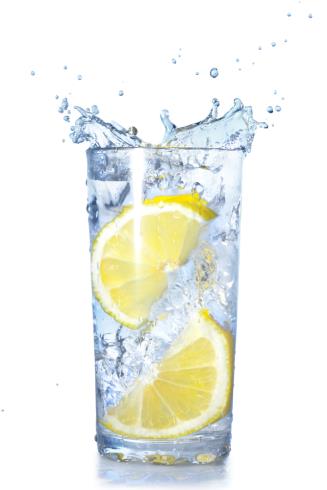 Запаха и вкуса
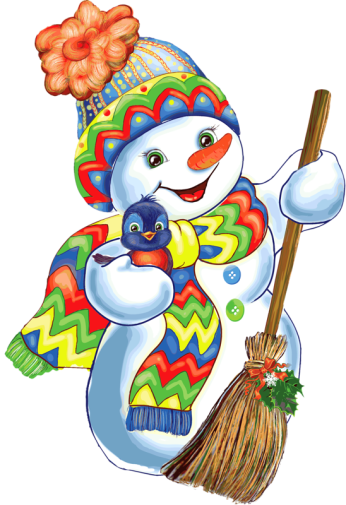 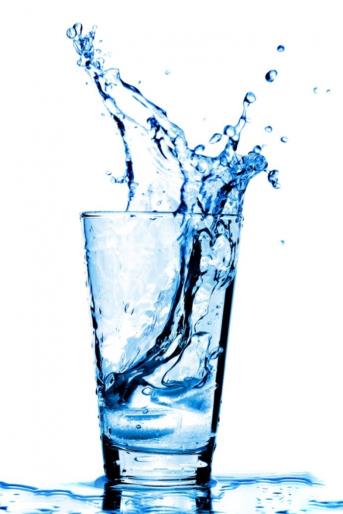 Обладает текучестью
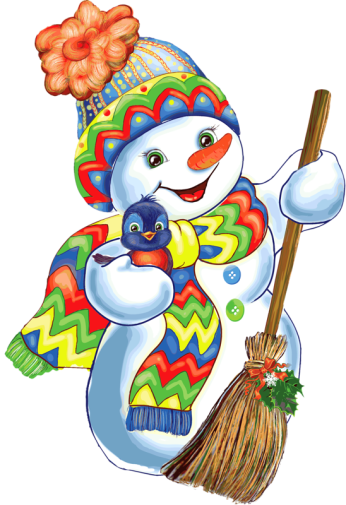 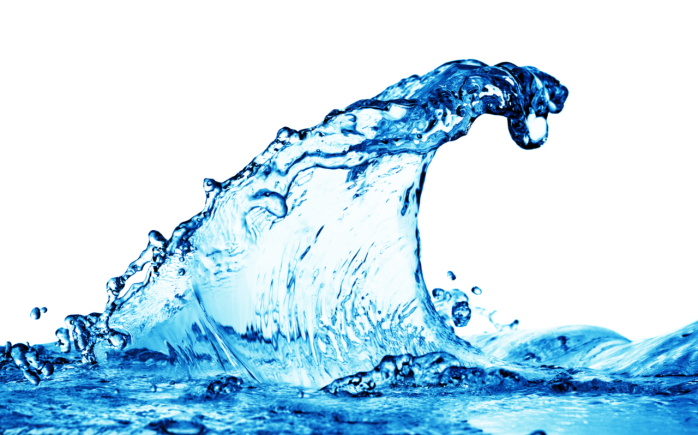 Не имеет формы
Без запаха и вкуса
Обладает текучестью
Прозрачная
Свойства воды
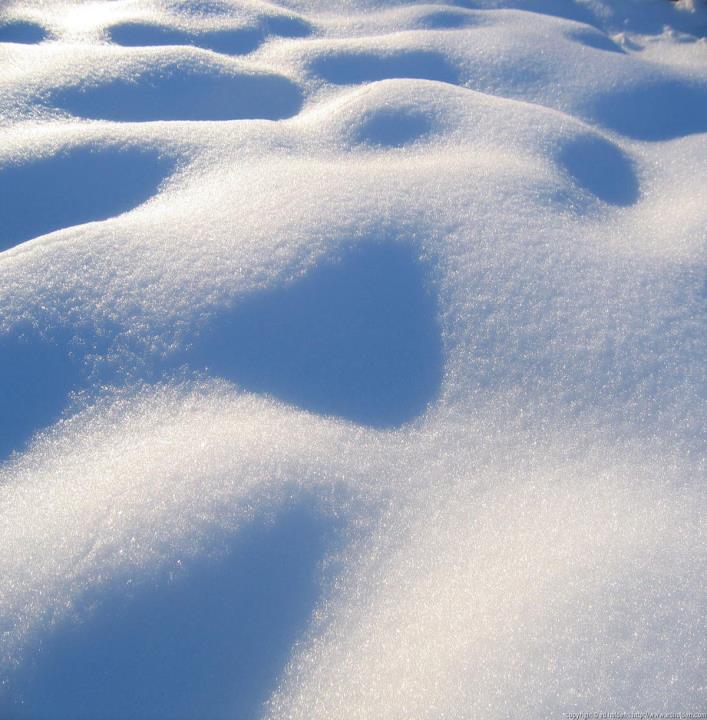 Снег
Где же образуются снежинки?
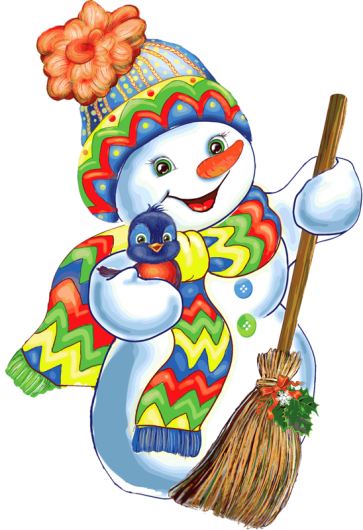 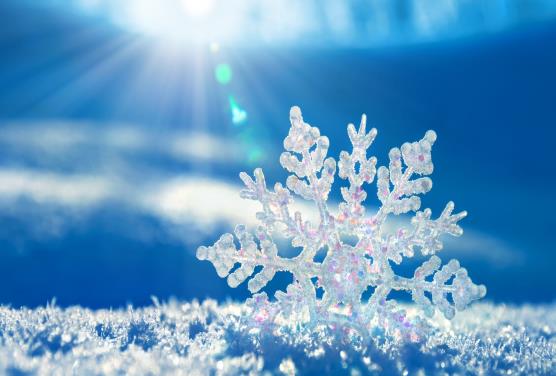 Снежинки образуются высоко в небе, в облаках.
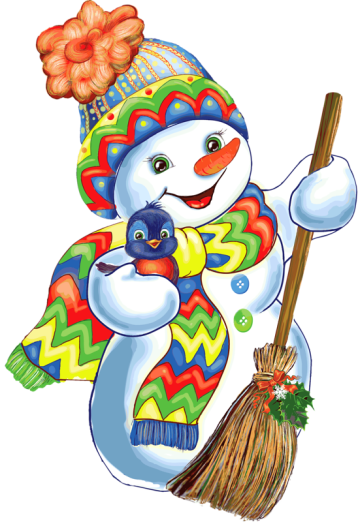 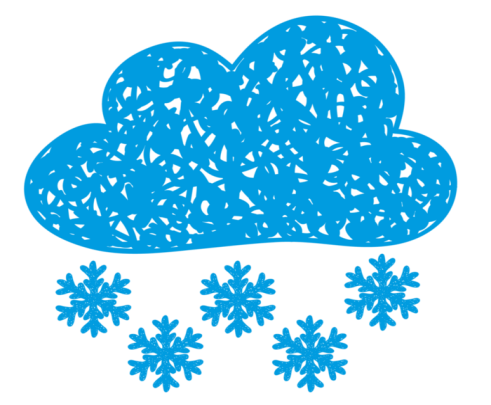 Снежинки все разные, они имеют шесть лучиков, шесть иголочек
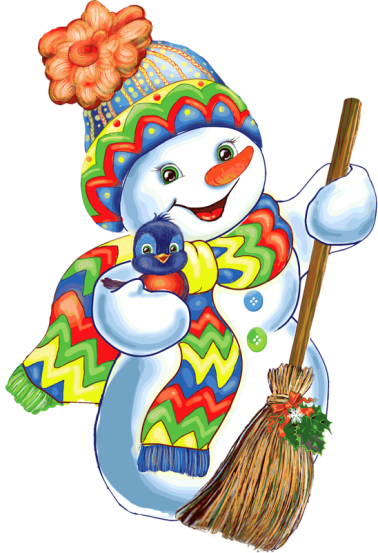 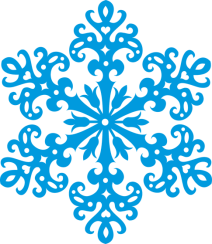 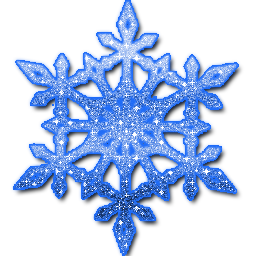 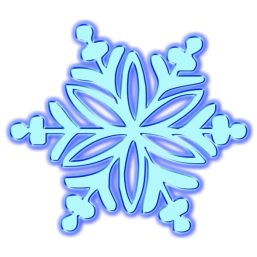 В тепле снег тает. Превращается в воду.
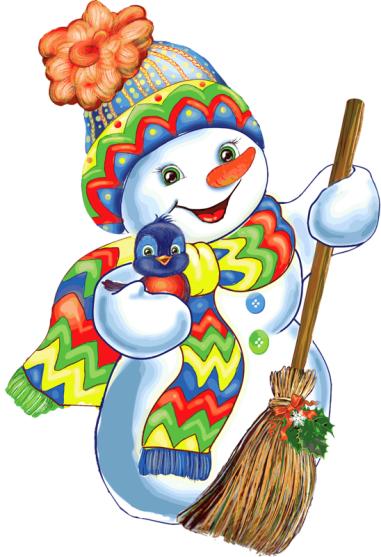 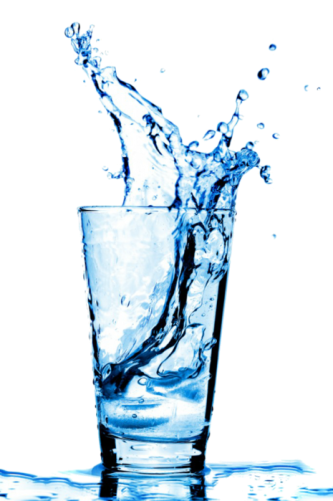 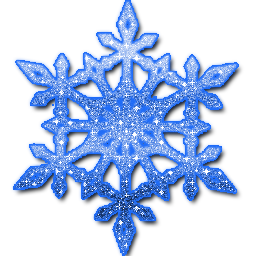 Рыхлый
Тает, превращается в воду
Без запаха
Белый,
непрозрачный
Свойства снега
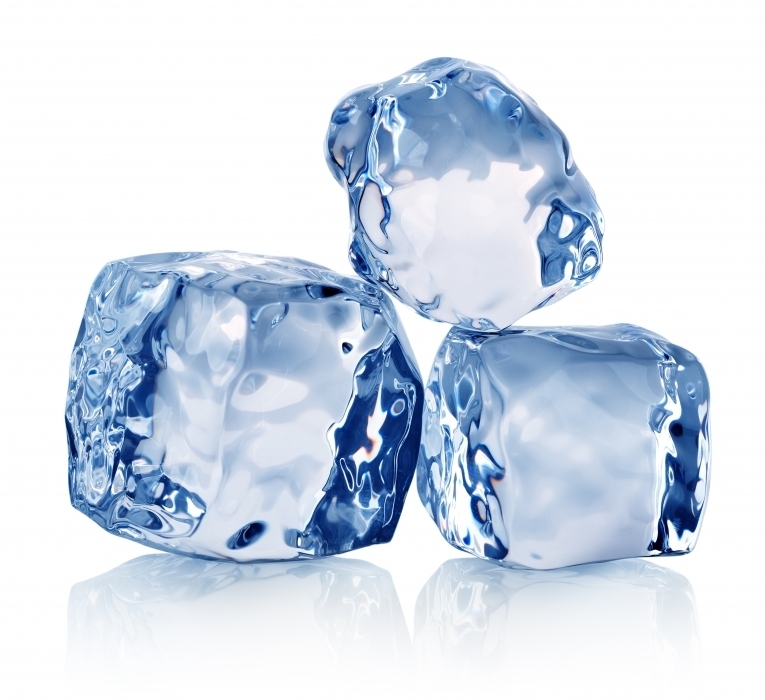 Лёд
Лёд бесцветный, прозрачный.
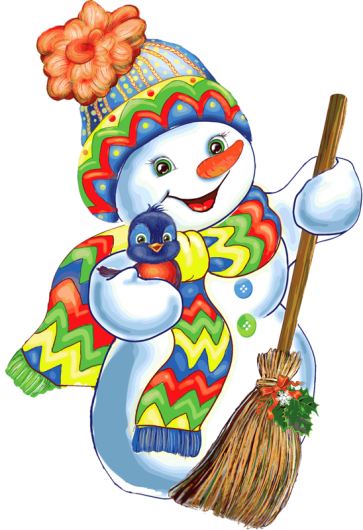 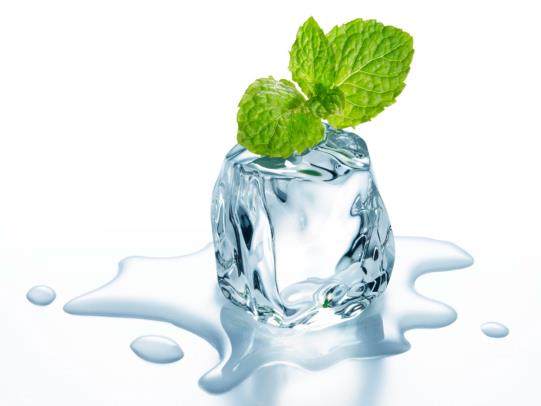 Лёд хрупкий, без запаха.
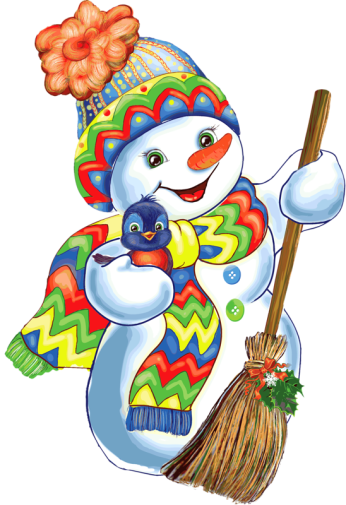 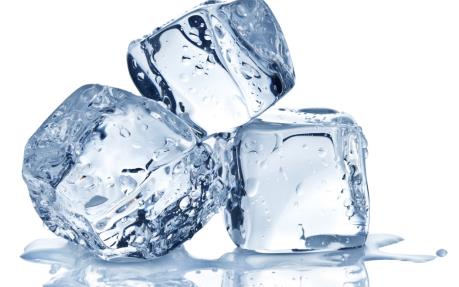 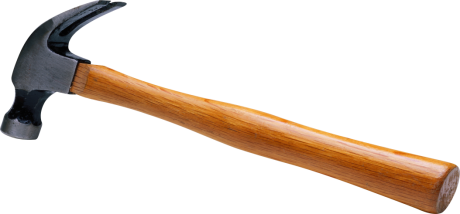 Хрупкий
Бесцветный
Без запаха. Тает, превращается в воду
Прозрачный
Свойства льда
Делаем вывод:
Так откуда же берутся снег и лёд?
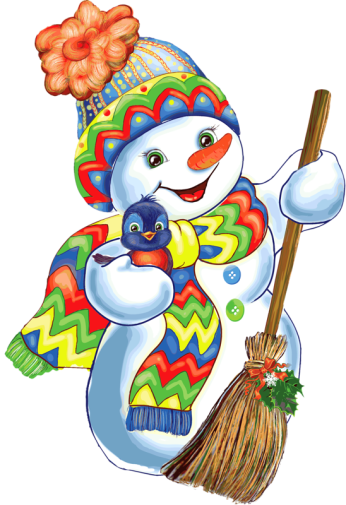 Снег и лёд образуются из воды. Снег и лёд – это замёрзшая вода.
Спасибо за внимание!
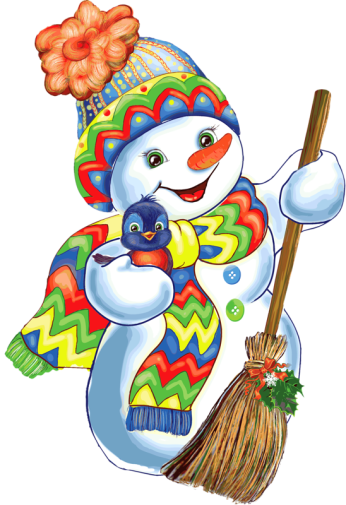